3. Skrútené lano
Martin Plesch
Zadanie
Ak budete skrúcať jeden koniec lana, lano vytvorí v istom momente slučku alebo špirálu. Preskúmajte a vysvetlite tento jav.
Model lana
Lano ako súbor nekonečne tenkých pružných tyčí


Youngov modul rovnaký na tlak aj ťah
Ohyb mikrotyčí je zadarmo
Vzájomný posun mikrotyčí nie je povolený
Energia
Energia schovaná v natiahnutej (stlačenej) mikrotyči



Budeme hľadať konfiguráciu, v ktorej je energia celého lana minimálna
Rovné, pozdĺžne skrútené lano
Pokojová dĺžka l
Polomer lana R
Youngov modul pružnosti Y
Otočenie okolo osi lana celkovo o uhol
Výsledná dĺžka lana l’
Budeme hľadať také l’, aby celková energia lana bola minimálna
Energia jednej mikrotyče
Ako vyzerá tvar mikrotyče v rámci lana?
Ako špirála
Ak si pomyselne „rozrolujeme“ špirálu do roviny, bude tvoriť preponu trojuholníka so stranami l’ a r.
r je vzdialenosť mikrotyče od stredu lana
Energia mikrotyče
Energia celého lana
Daná súčtom energií mikrotyčí




Nevyzerá to pekne 
Nechajme to chvíľu dozrieť
Optimálna dĺžka lana
Hľadáme minimum energie od l’
Na to potrebujeme energiu zderivovať a postaviť výsledok rovný nule
Optimálna dĺžka lana II
Vypočítame integrál...






... a dostaneme pekný výsledok
Energia celého lana II
Vráťme sa k energii


Hoďme to do stroja...
Energia celého lana III
Pre malý polomer oproti dĺžke




Mathematica tvrdí, že všetky ostatné členy Taylorovho rozvoja sú nulové (bug?)
Ohnuté lano
Uhol ohnutia lana
Polomer ohnutia 

Ako sa zmení energia lana?
Rozcvička – gumička na hadici
Ako bude vyzerať gumička, ktorú omotáme (voľne) okolo hadice a hadicu potom ohneme?
Nepekne
Každý iný, krajší tvar bude mať vyššiu energiu
Vyberieme si pekný tvar špirály
Bude mať vyššiu energiu
Ak má nižšiu ako rovné lano, vyhrali sme
Kúsok mikrotyče
Nájdime vzťah medzi dĺžkou kúska mikrotyče a posunom v uhloch
Pytagorova veta


Použijeme predchádzajúcu úvahu
Celá mikrotyč
Dĺžka daná integrálom



Hodíme do stroja....
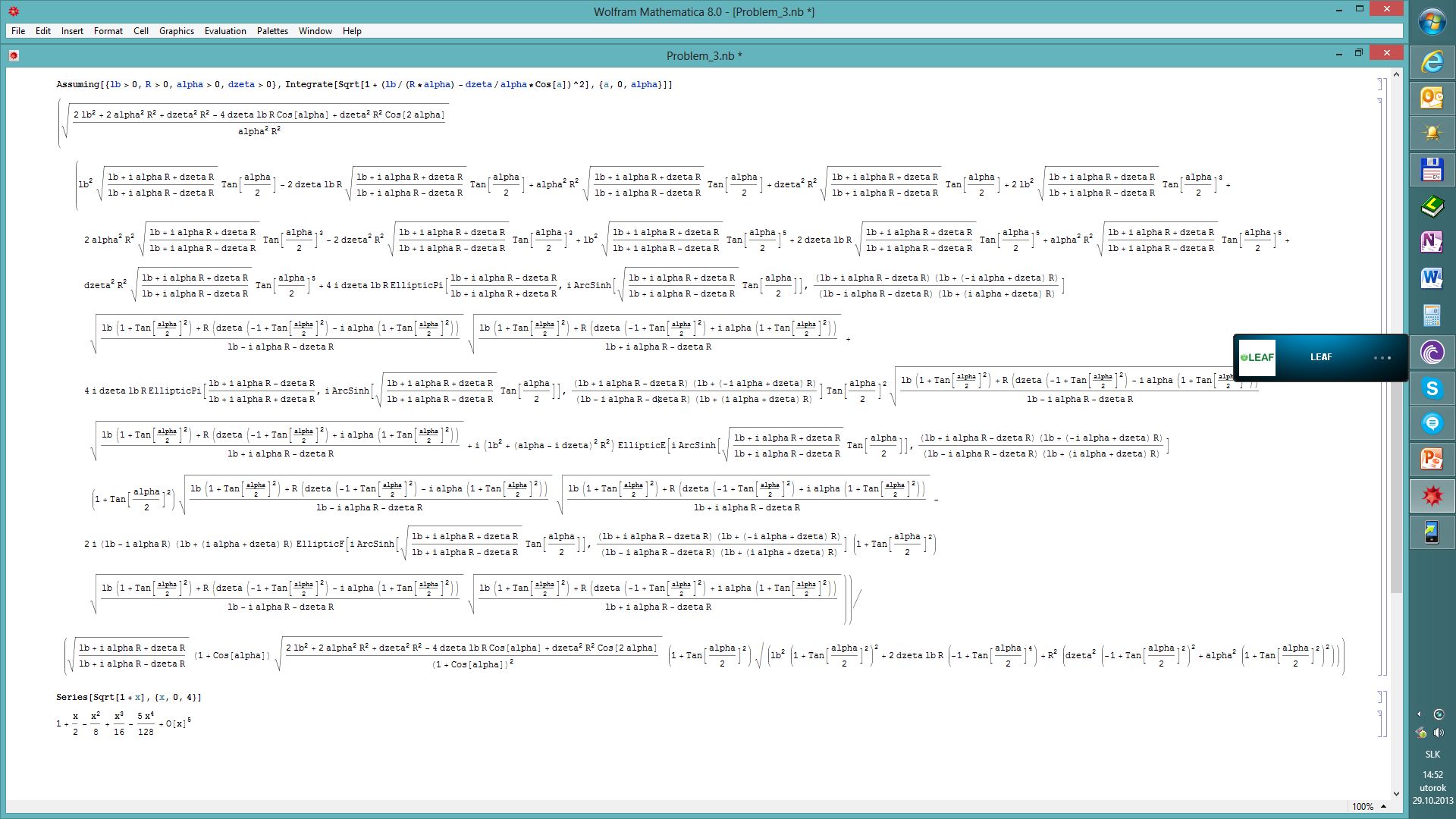 Celá mikrotyč II
Skúsme znova rozvoj pre 




Dôležitý predpoklad
Celá mikrotyč III
Porovnajme dĺžku s rovnou tyčou
Čo ďalej
Ohnutá zatočená mikrotyč má menšiu korekciu dĺžky ako rovná
Dá sa preto predpokladať, že aj energia bude nižšia
Treba to ale overiť
Rovnakým postupom ako pre rovnú tyč spočítať optimálne l´ a energiu
Zrejme má zmysel počítať len v priblížení
Ďalšie myšlienky
Nerovnaký modul pružnosti pre ťah a tlak
Energia ohýbania 
Gravitačná energia
Nelineárne efekty
Disclaimer
Všetky tvrdenia, vzorce a výpočty sú uvedené bez záruky. Aspoň jedna chyba v prezentácii je skoro istá. Zopakovanie prezentovaného riešenia na súťaži nie je garanciou získania dobrých bodov, naopak, zopakovanie chyby z prezentácie vo vlastnom riešení skoro s istotou vedie k bodovému pádu.